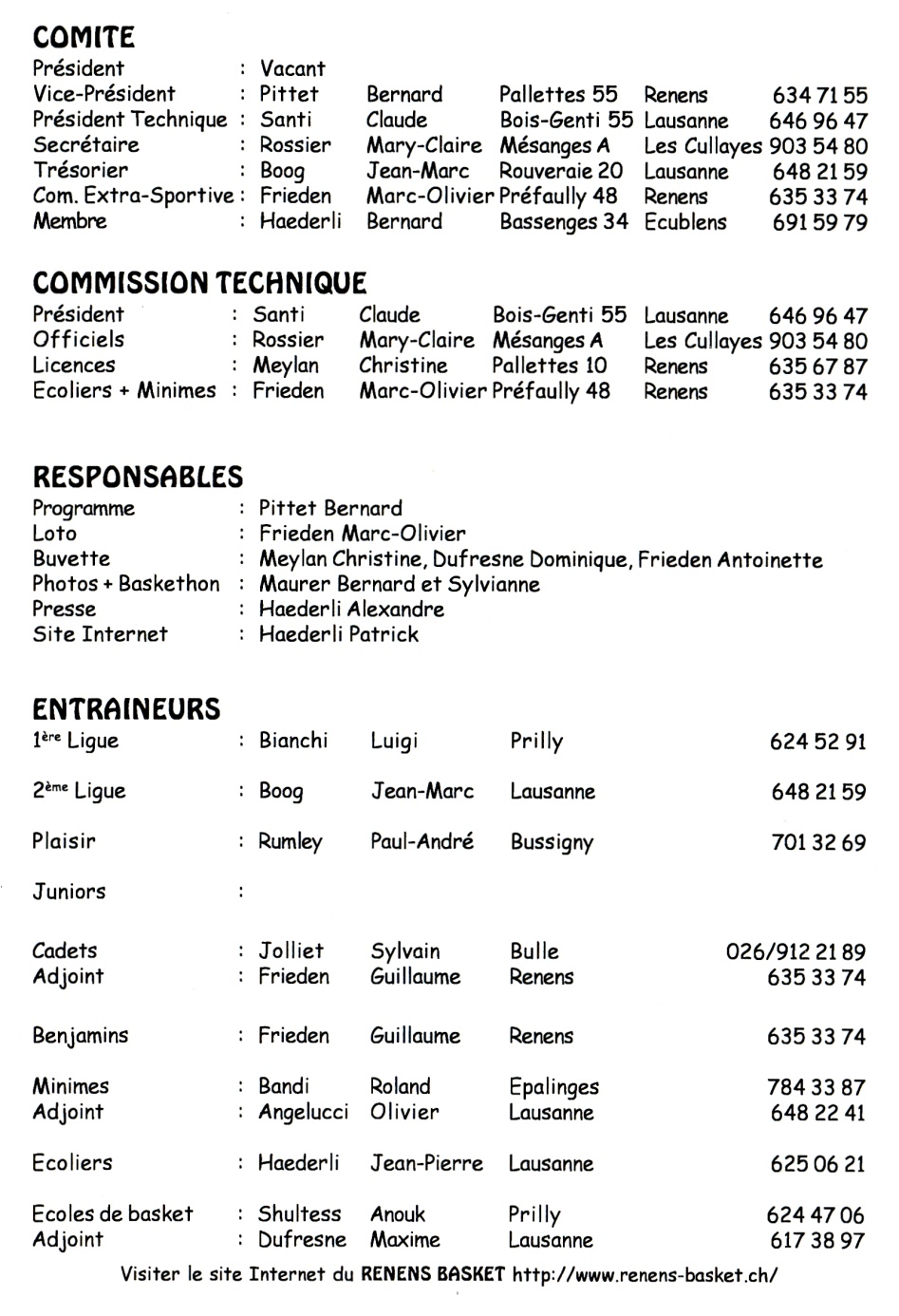 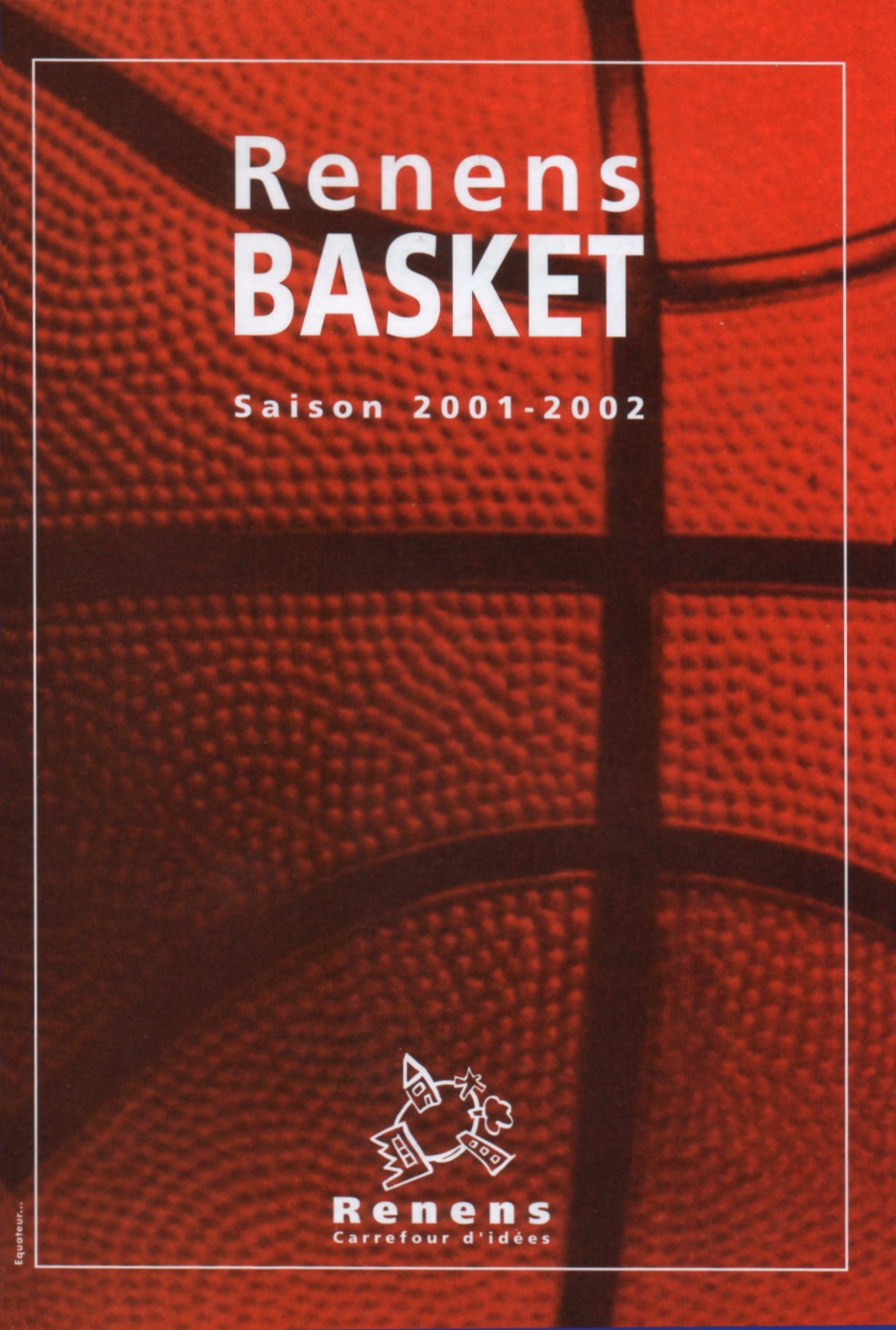 01.03.2020
1
2001
2002
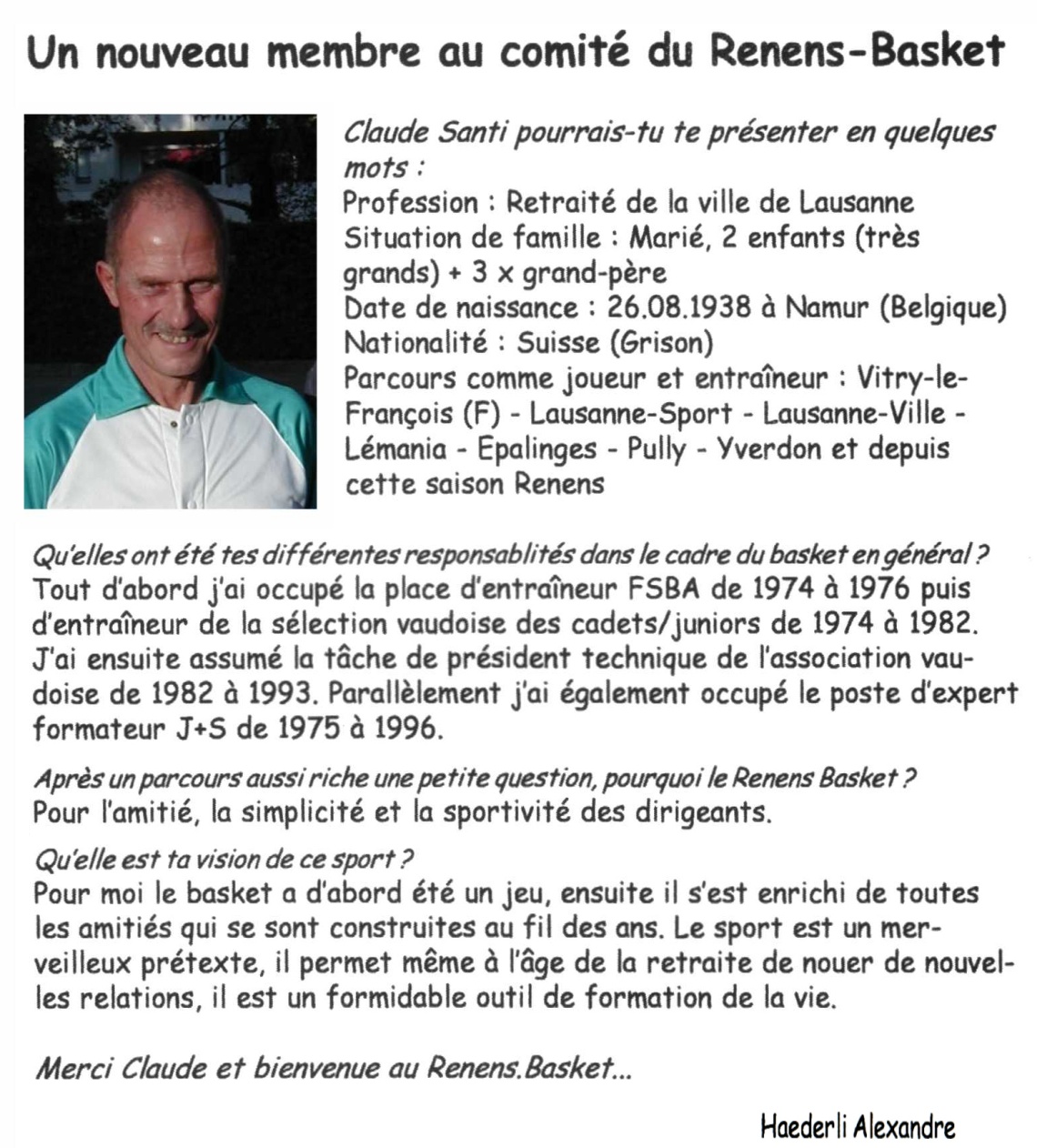 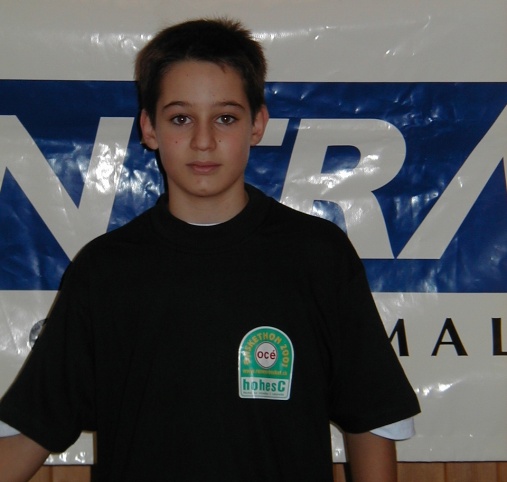 Vainqueur du Baskethon
      Gilles Meylan
01.03.2020
2
2001
2002
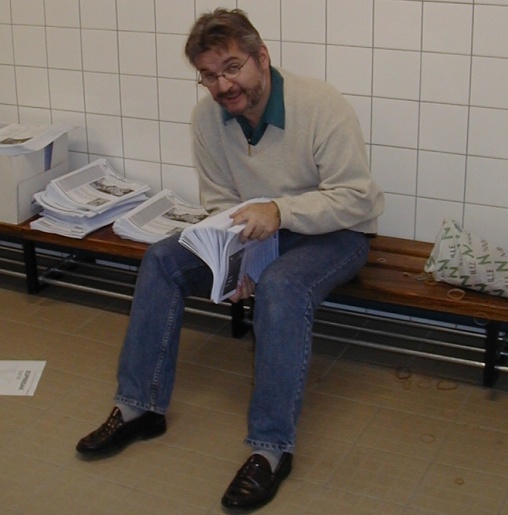 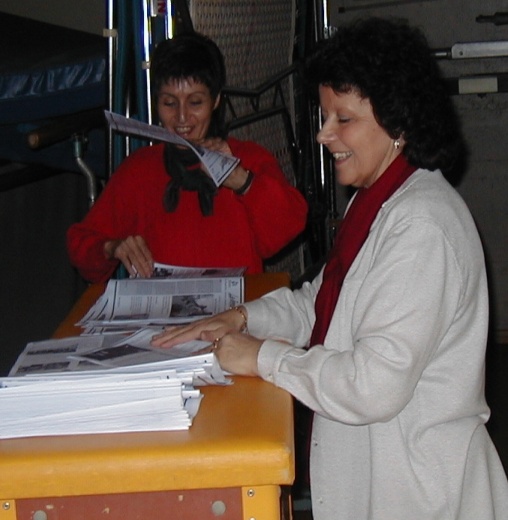 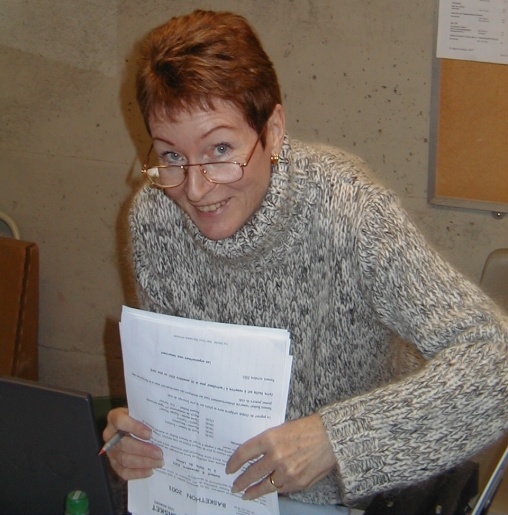 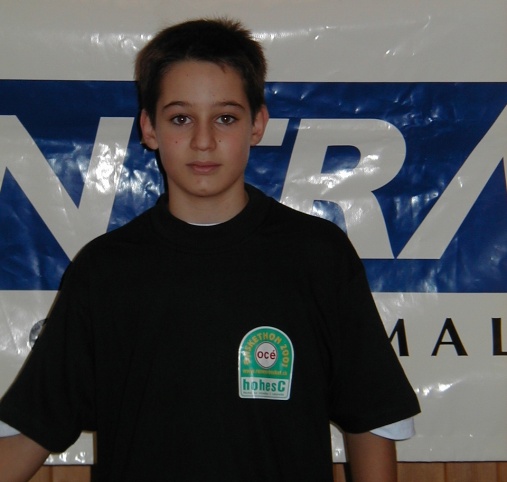 Responsable du Baskethon
Sylviane Maurer
Travail d’équipe
Bernard Pittet         Antoinette Frieden  Mary-Claire Rossier
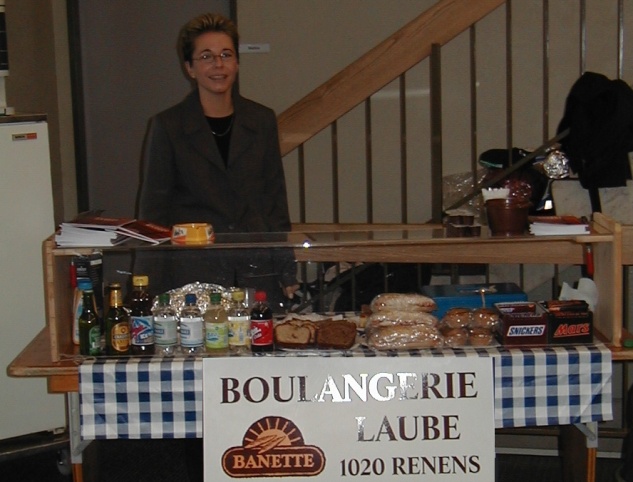 Vainqueur du Baskethon
      Gilles Meylan
Christine  Meylan
01.03.2020
3
2001
2002
Renens I 1LNM
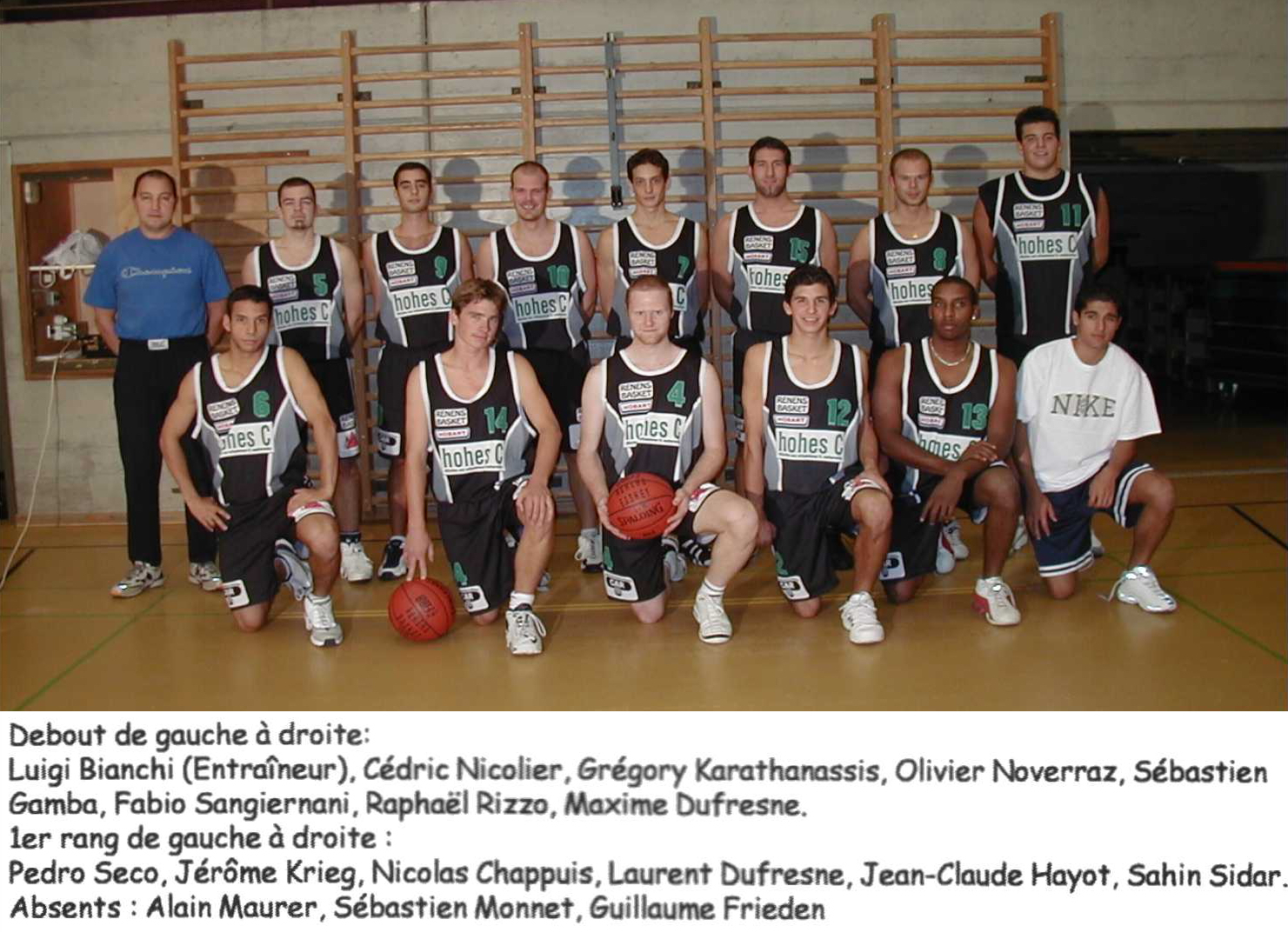 01.03.2020
4
2001
2002
Renens II 2ème Ligue
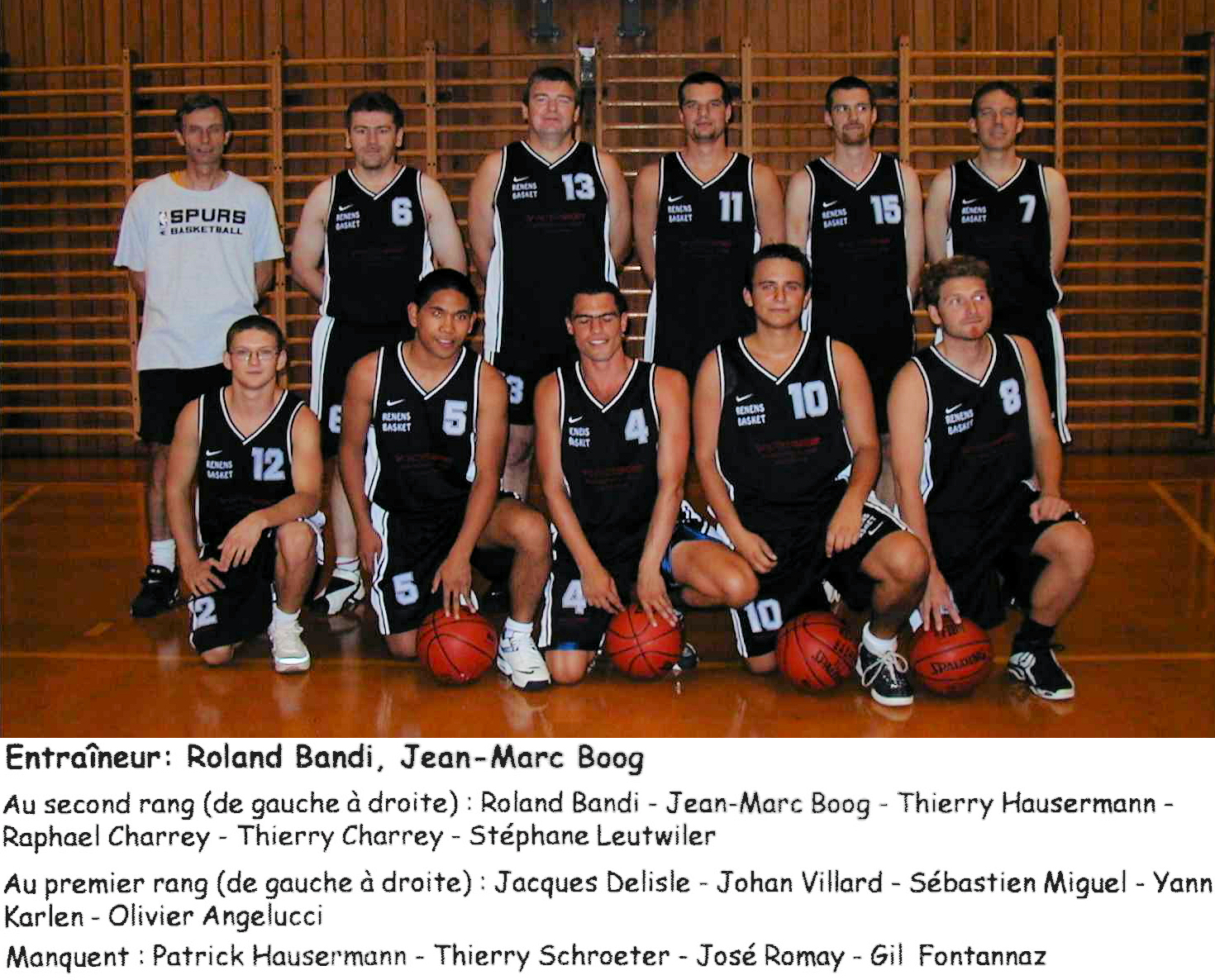 01.03.2020
5
2001
2002
Renens II 2ème Ligue
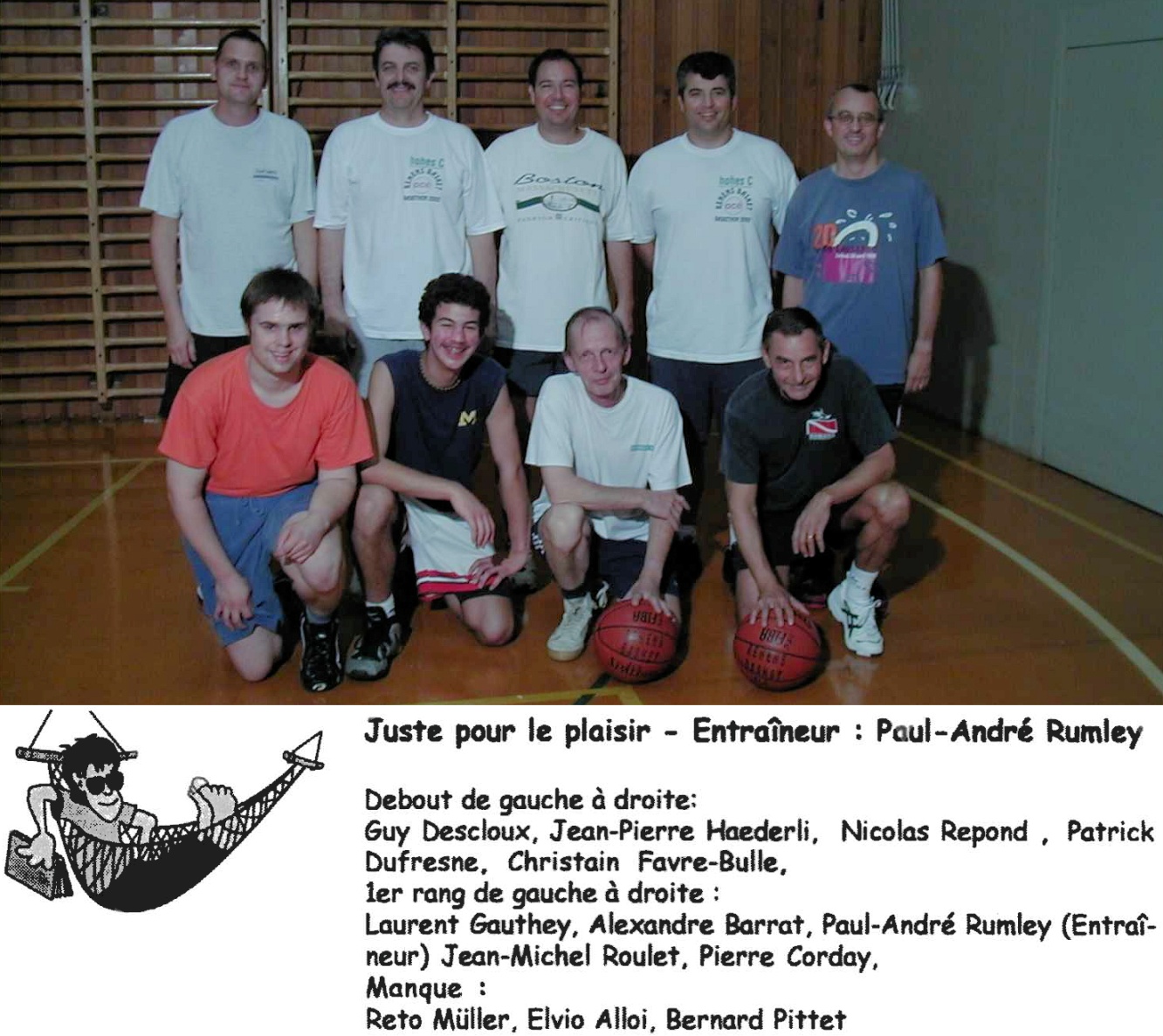 01.03.2020
6
2001
2002
Renens Plaisir(s)
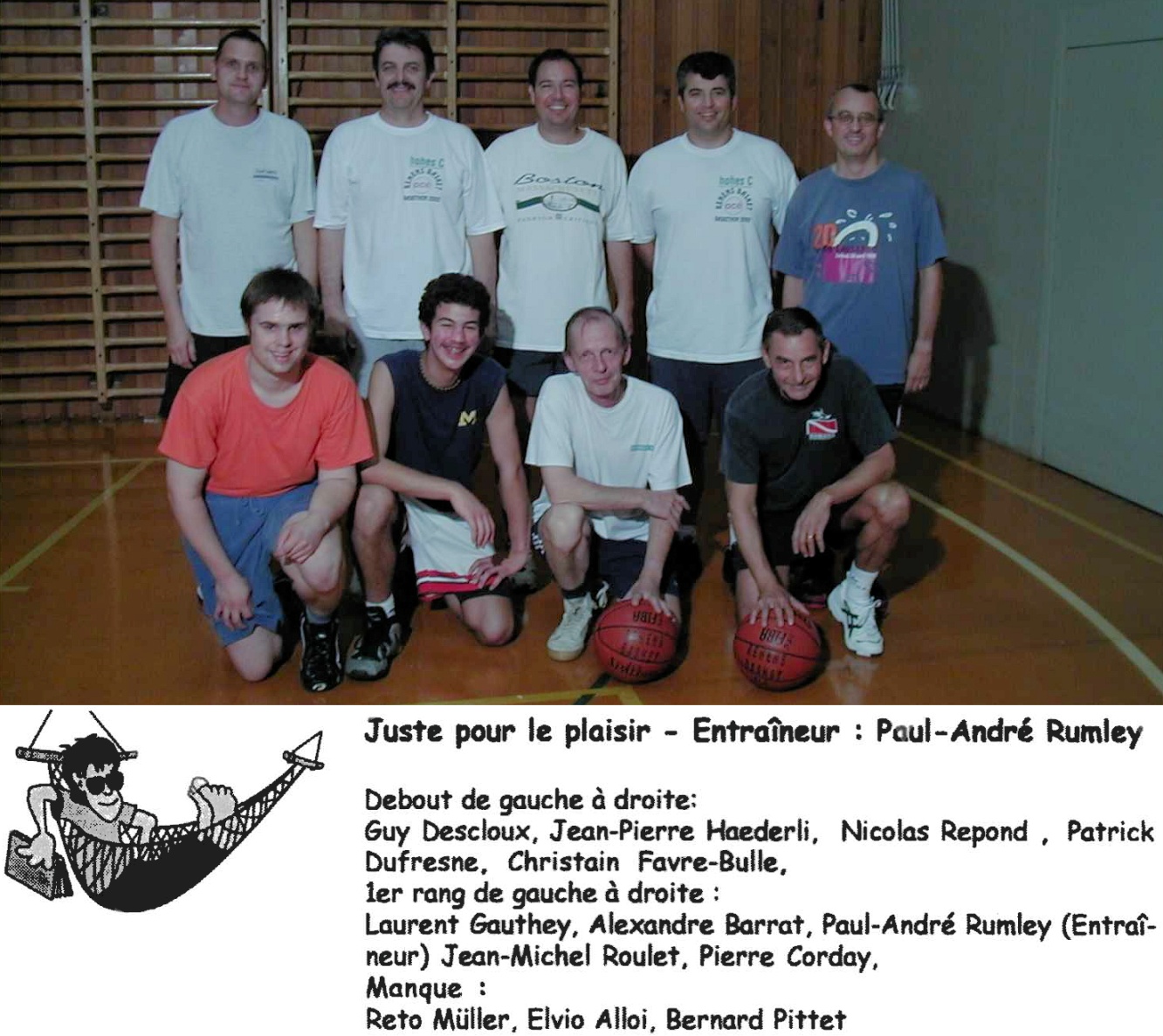 01.03.2020
7
2001
2002
Juniors
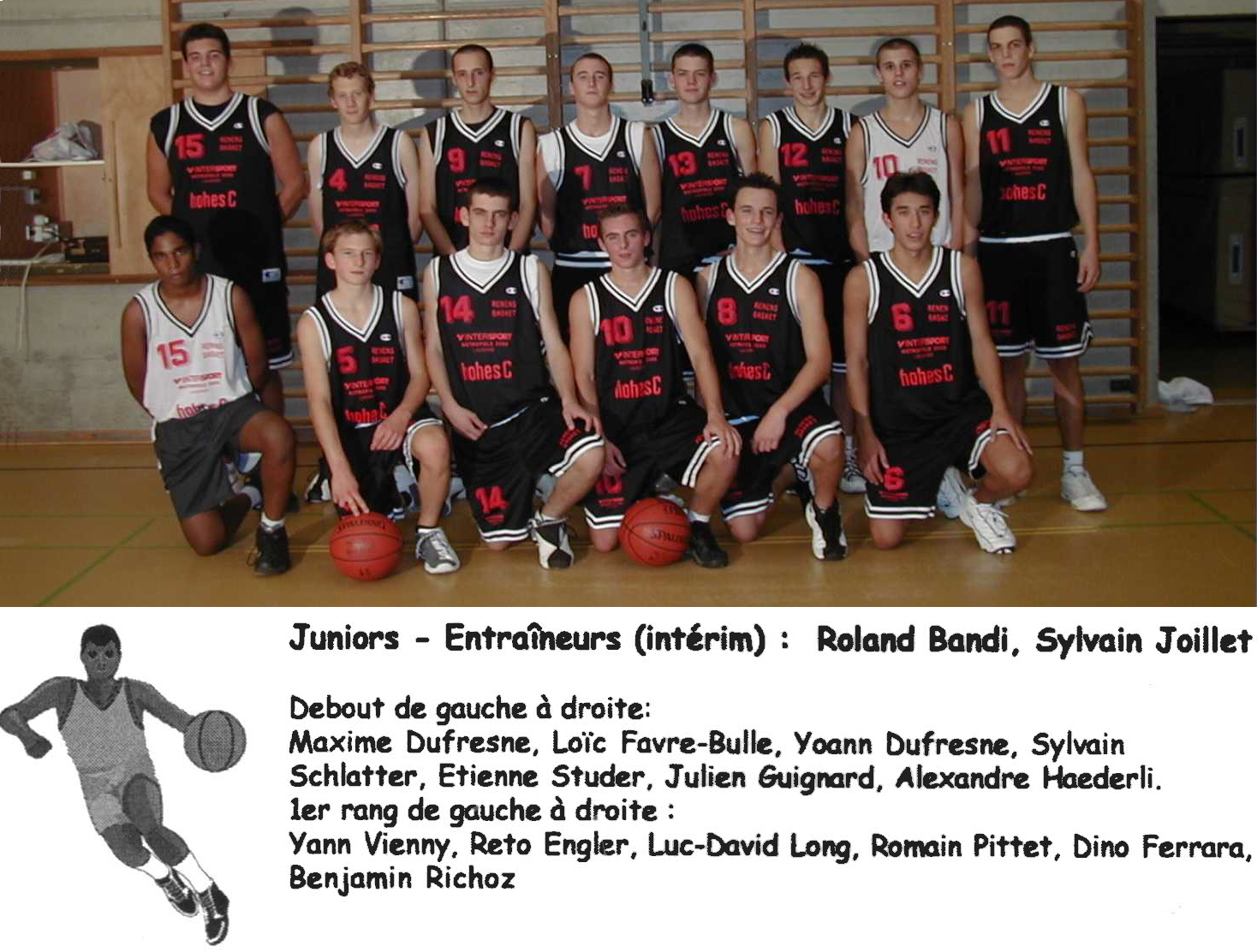 01.03.2020
8
2001
2002
Cadets
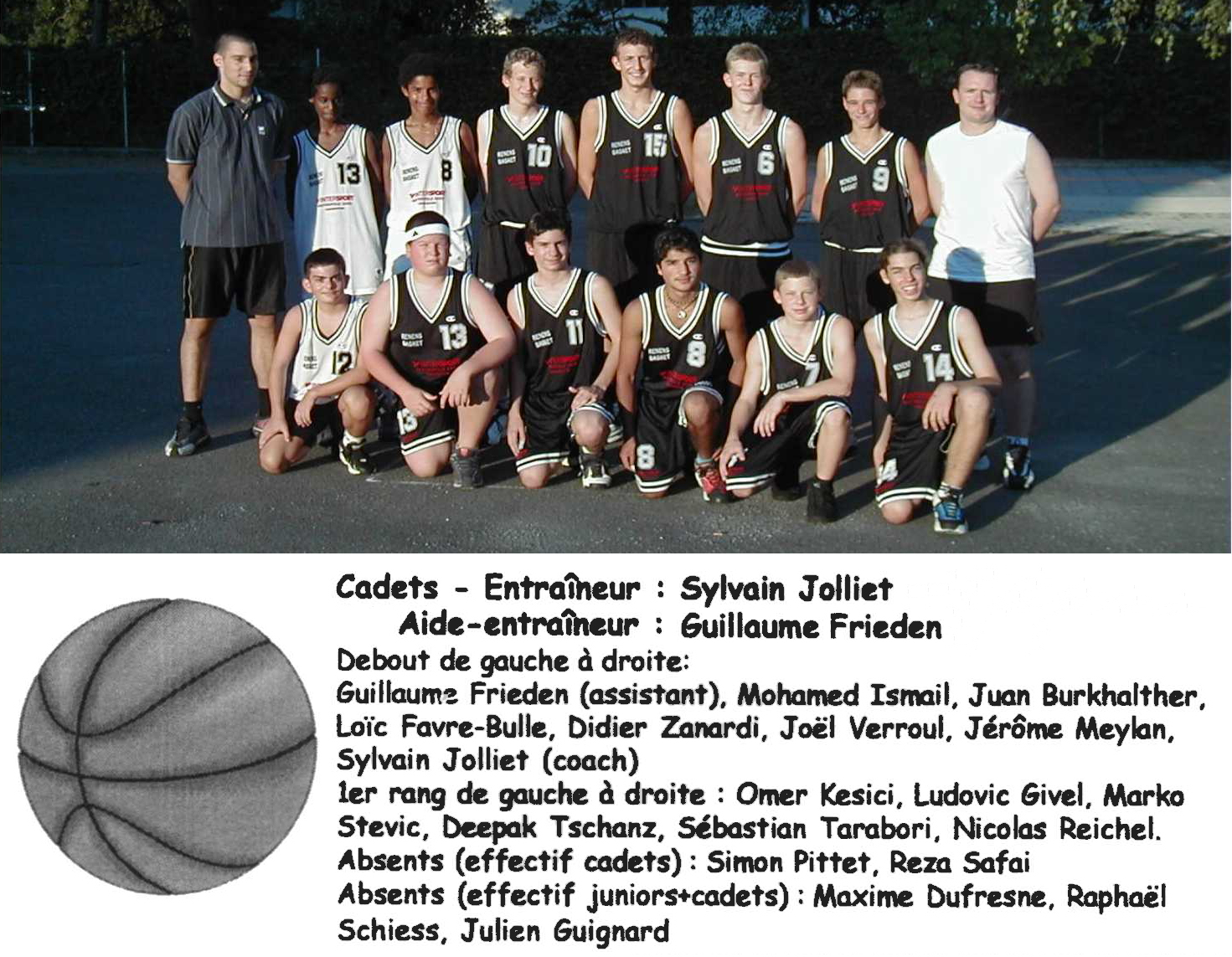 01.03.2020
9
2001
2002
Benjamins
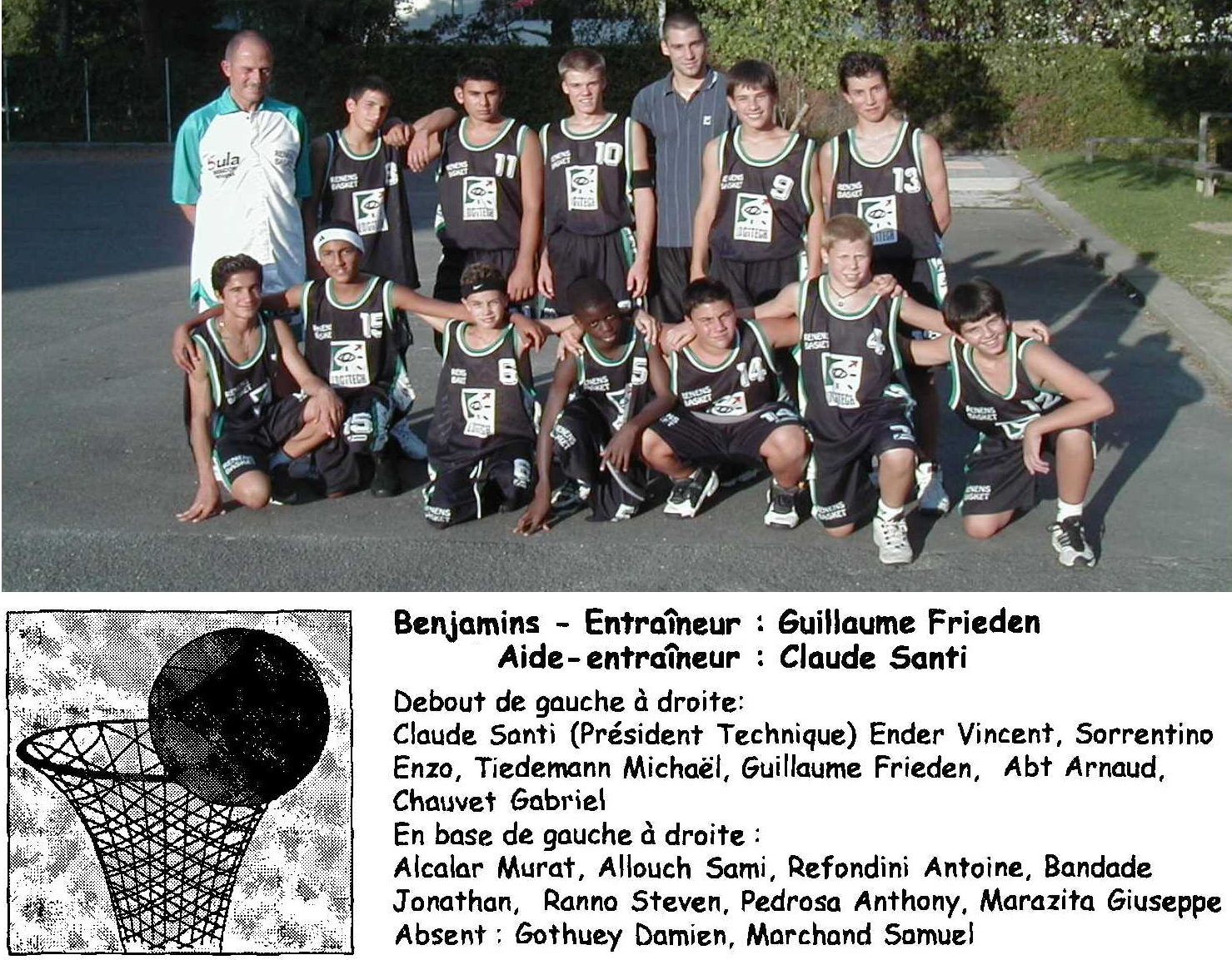 01.03.2020
10
2001
2002
Minimes
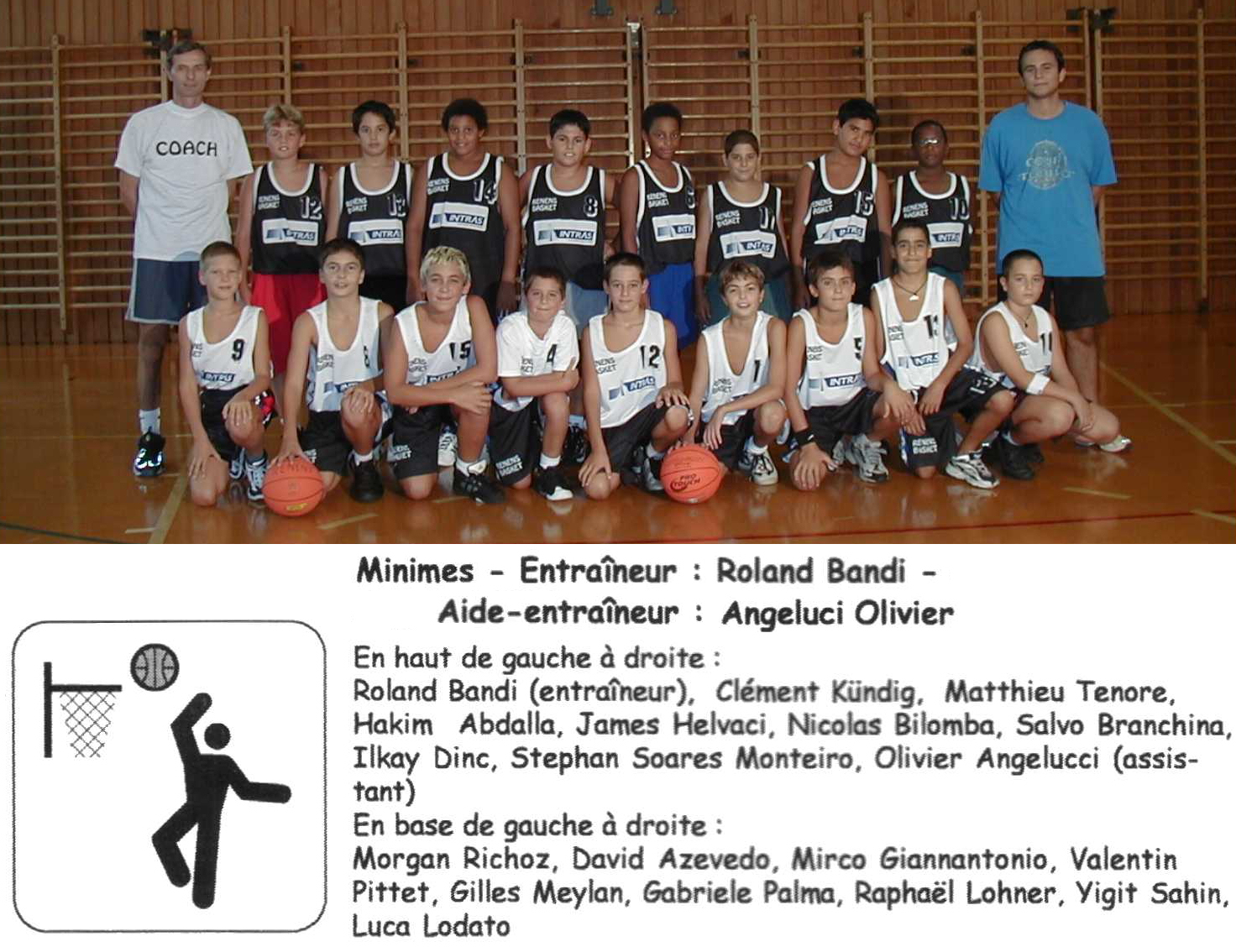 01.03.2020
11
2001
2002
Ecoliers
Vainqueurs de la Coupe Vaudoise
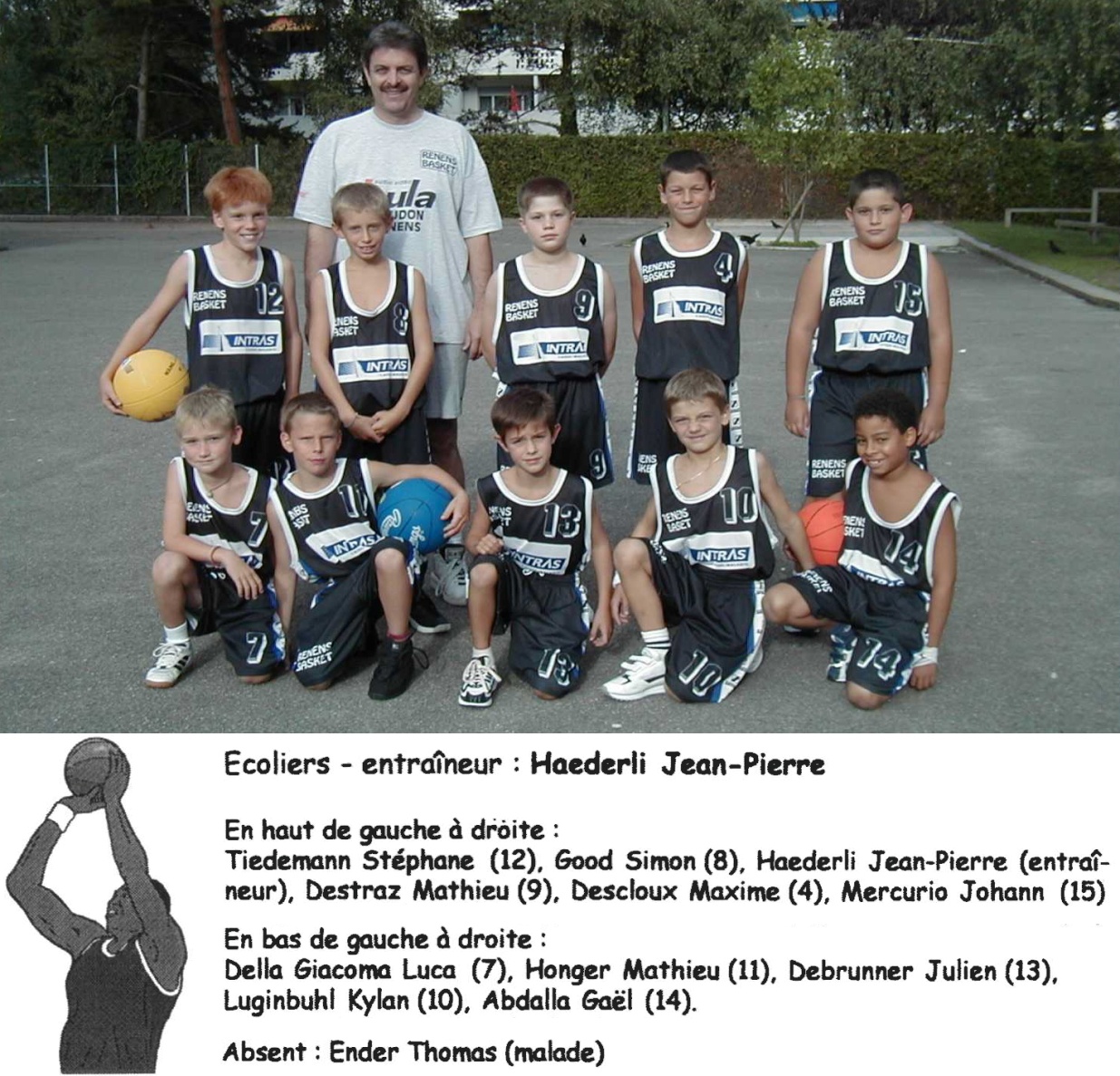 01.03.2020
12
2001
2002
Ecole de Basket
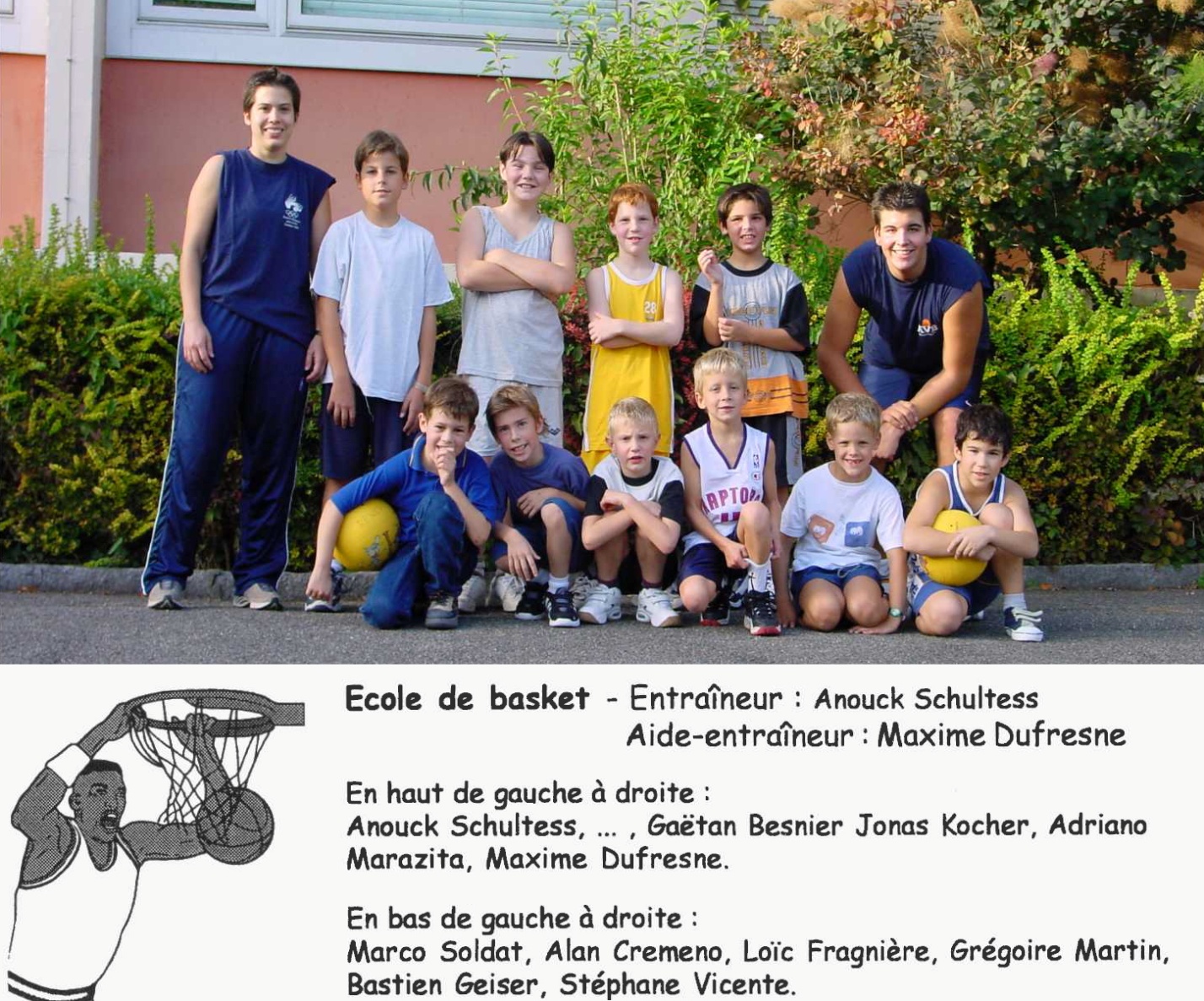 01.03.2020
13